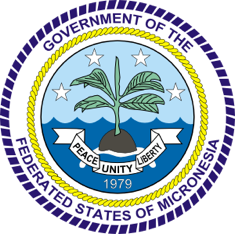 3rd Joint Environment and Risk Management Platform
“Enhancing Synergies for a Resilient Tomorrow”
3.8 Catholic Relief Services
Starla Robert, SILC Field Officer, CRS
August 30-September 1, 2023
Weno, Chuuk
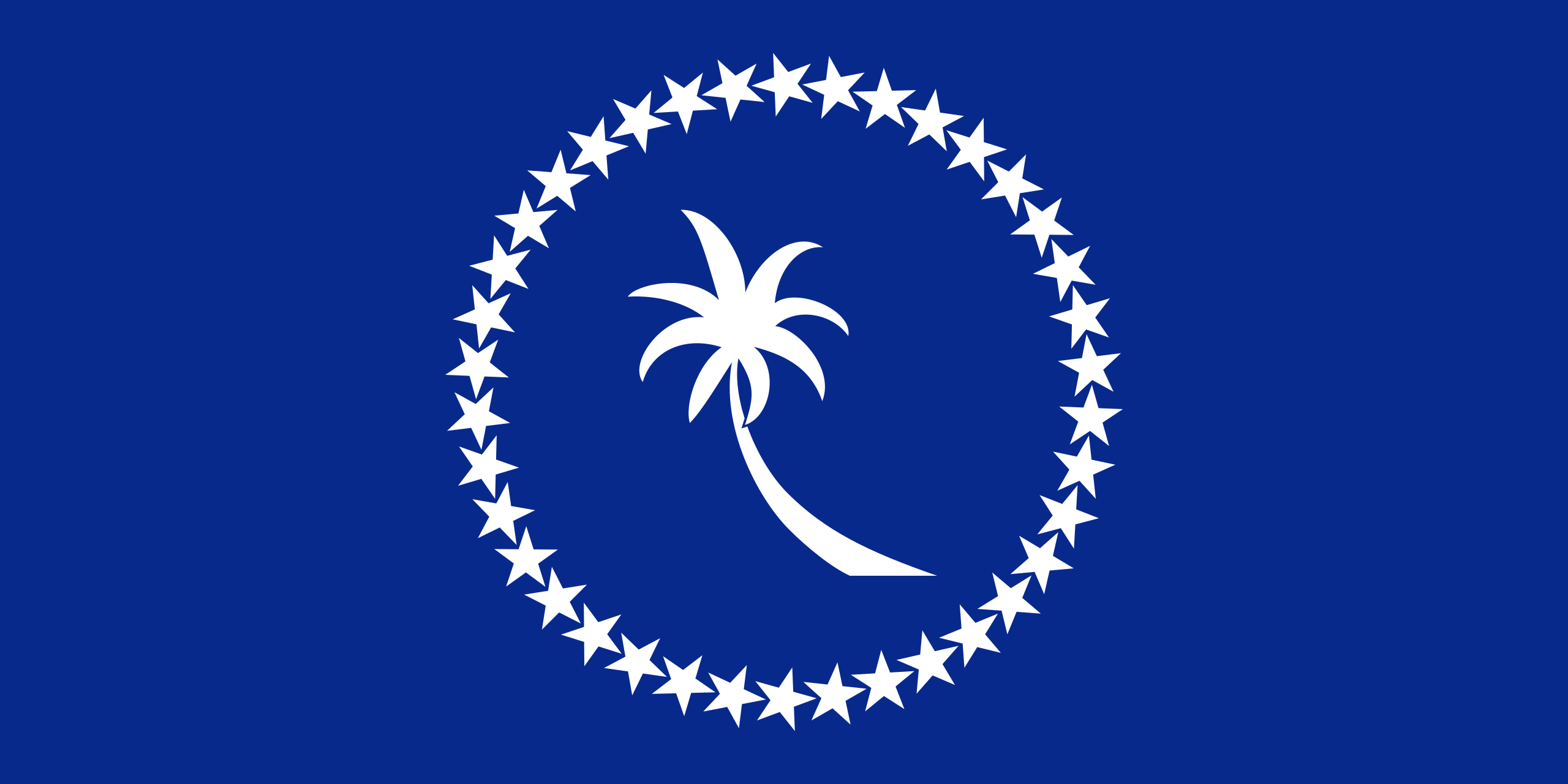 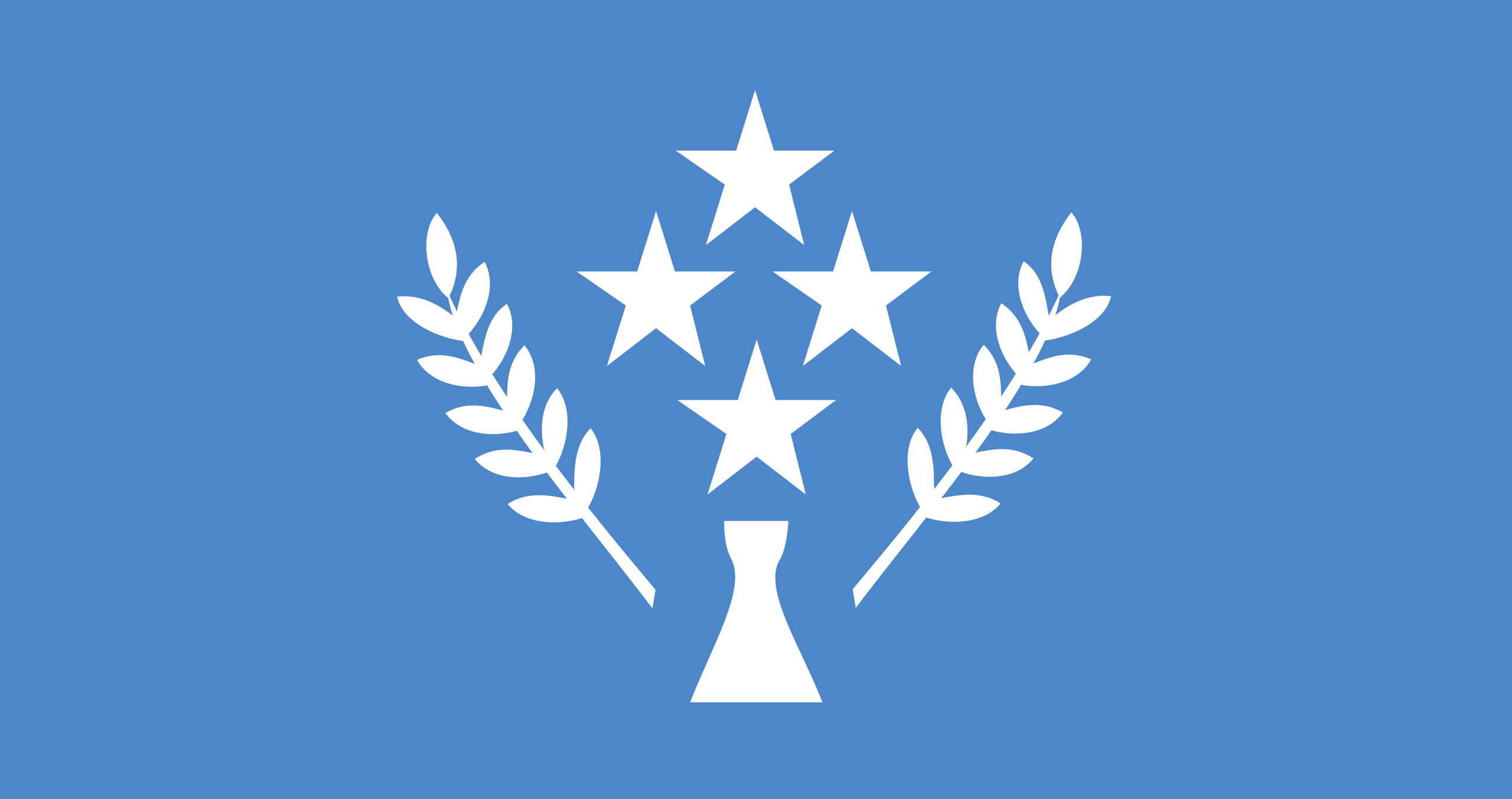 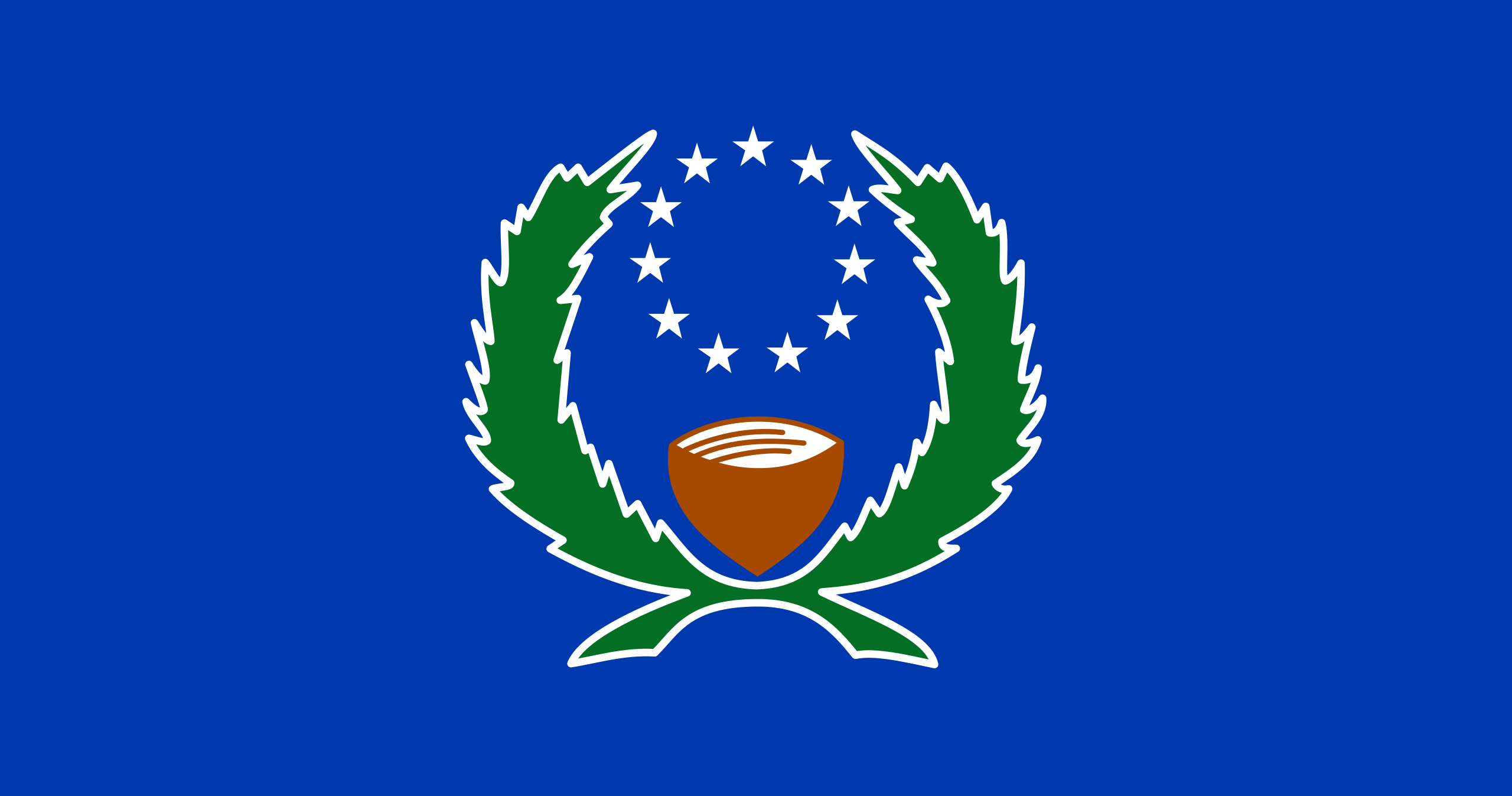 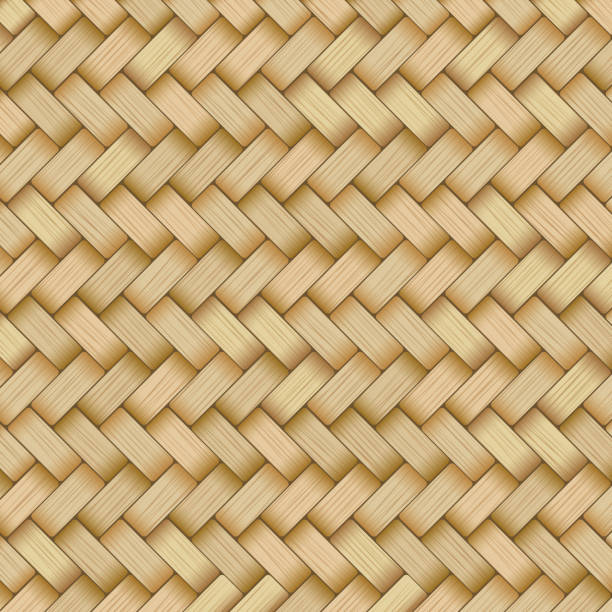 “Enhancing Synergies for a Resilient Tomorrow”
Progress since 2018
Completed Adaptative Community Transformation (ACT) on  Yap 1 Project in 2019- included DRM planning with 5 municipalities and 6 outer island settlements as well as SILC, agriculture, and community WASH interventions. Agriculture component implemented by Yap COM-CRE.
Opened CRS Office in Chuuk in 2019. 
Completed Growing Resilience On Wutip-affected-islands (GROW) Project in 2022– Funded by USAID-OFDA/BHA – providing tools and inputs for short cycle crop agriculture activities on 30 islands across FSM. Project was implemented with partner, CWC.
Completed Ready Environments Addressing COVID-19 and Hygiene (REACH) Project which prepositioned WASH emergency kits and promoted key hygiene behaviors in all 4 states. Pre-positioned kits were distributed through partner organizations (DOH, DEOC, DCO) during COVID outbreaks or other emergencies such as the 2021 King Tide flooding in Chuuk. 
Completed ACT on Yap 2 Project in 2022- included DRM planning on 3 Neighboring Island Communities and 5 municipalities in Yap Proper, as well as SILC, agriculture and WASH interventions.
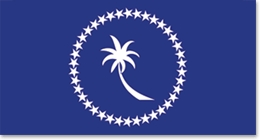 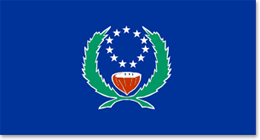 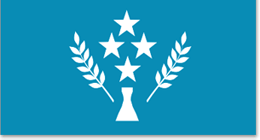 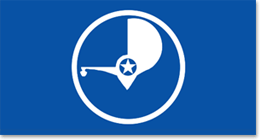 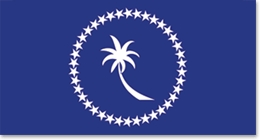 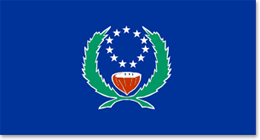 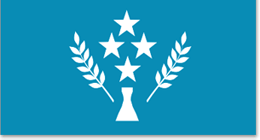 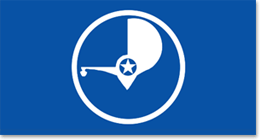 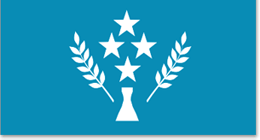 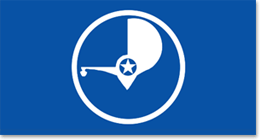 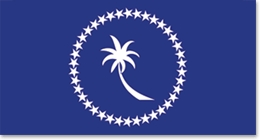 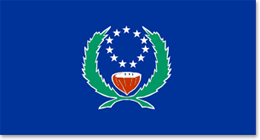 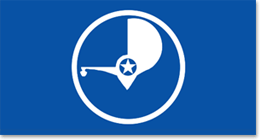 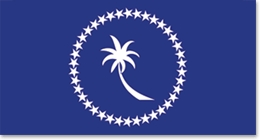 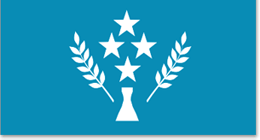 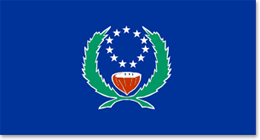 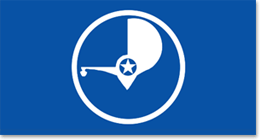 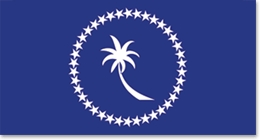 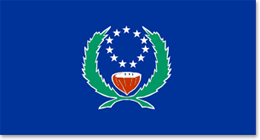 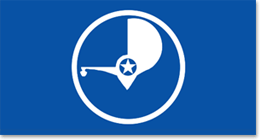 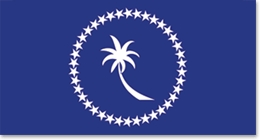 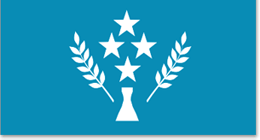 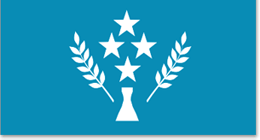 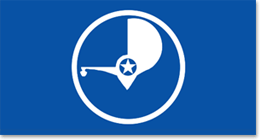 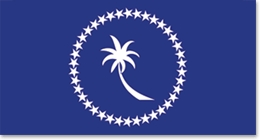 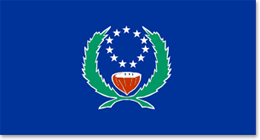 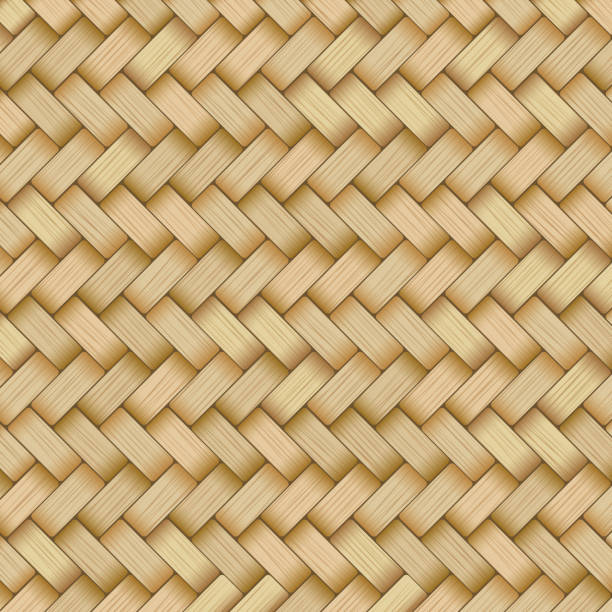 “Enhancing Synergies for a Resilient Tomorrow”
Ongoing and upcoming projects and activities
Formation of Disaster Management Committee/taskforces at Municipalities and targeted villages in Yap and Chuuk and facilitate training for
Organize TOT for project staff on Community Led Disaster Risk Management (CLDRM) module (will invite members from CDEOC, IOM and other partners)
Facilitate CLDRM process in the Outer Islands and lagoon Islands (municipalities and villages) to develop disaster preparedness plan in project areas, and implement some of plans through small scale grants from project

Formation of farmers groups in Weno villages, Fefen, Parem, Siis and PiisPanue Island (ADAPT) & ASPIRE (Yap) and facilitate training for them on the process and techniques on how to cultivate crops and protect them from disaster

Formation of 25 Savings groups (consisting of 375 members) and helping them to save money to use in the time of needs (specially for disaster preparedness and response)
Identify WASH volunteer from project targeted areas and provide training so that they can support communities in remote areas. 
CRS working to open Office in Pohnpei soon to implement CREATE project
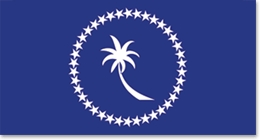 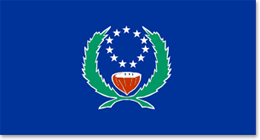 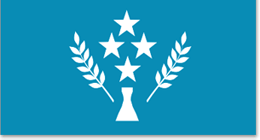 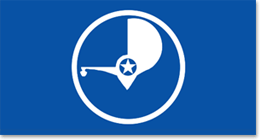 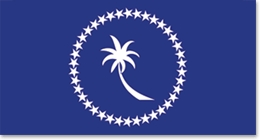 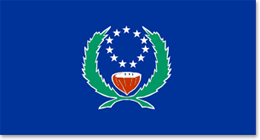 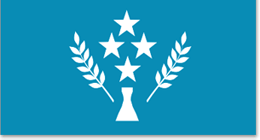 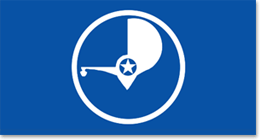 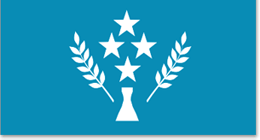 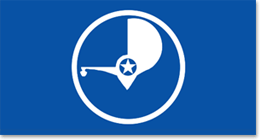 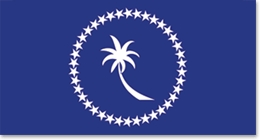 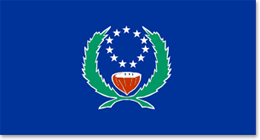 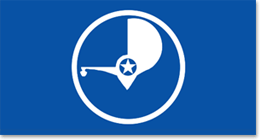 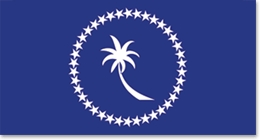 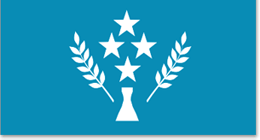 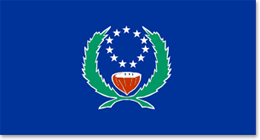 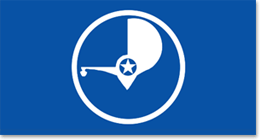 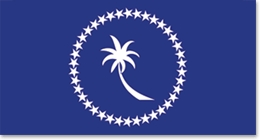 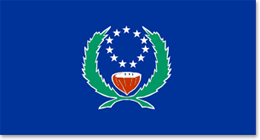 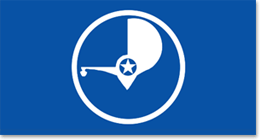 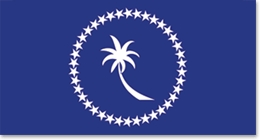 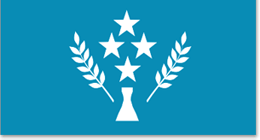 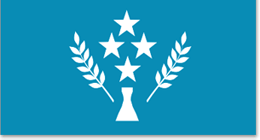 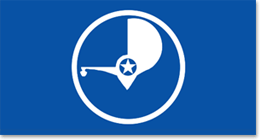 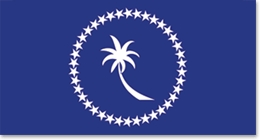 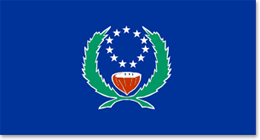 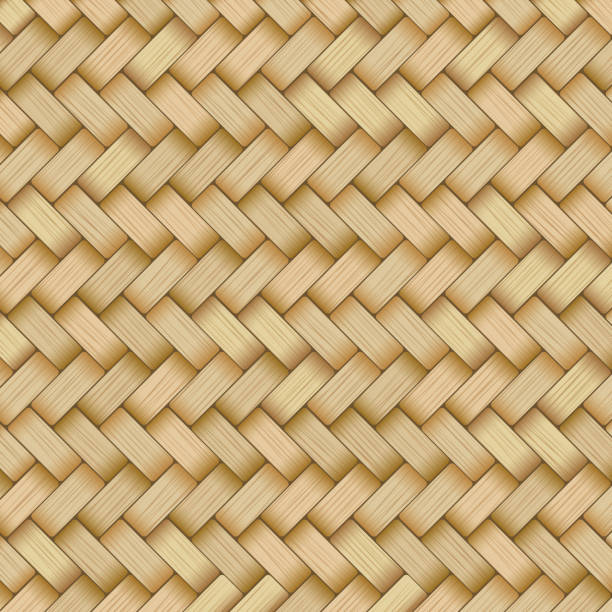 “Enhancing Synergies for a Resilient Tomorrow”
Challenges

Recruitment of Local Staff took several months-CRS coordinated with local leaders, Churches and announced through Radio station

Difficult to travel to targeted Outer Islands and Lagoon Islands during bad weather-CRS follow the weather forecast and rearrange events with Mayors and Chiefs

Limited number of suppliers to supply required materials for agencies required to implement project activities (laptop, printing equipment, seeds and agriculture kits etc.)- CRS coordinating with several suppliers well ahead and check whether they can provide supply in time of need
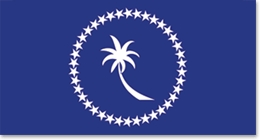 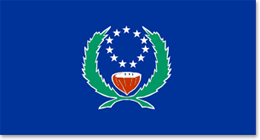 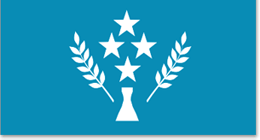 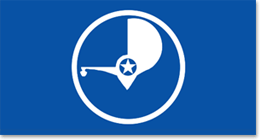 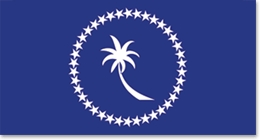 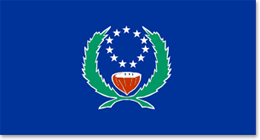 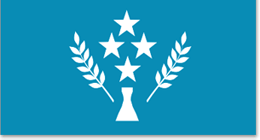 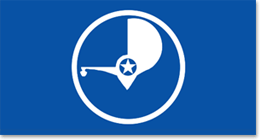 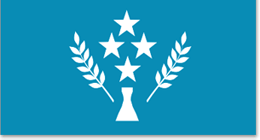 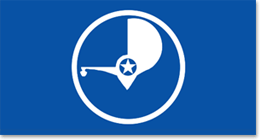 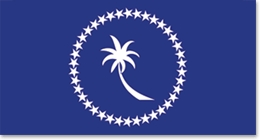 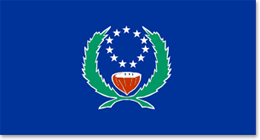 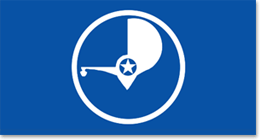 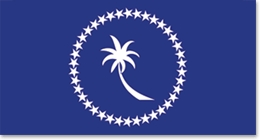 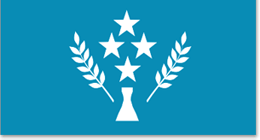 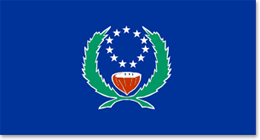 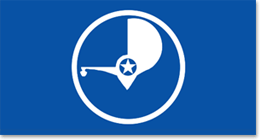 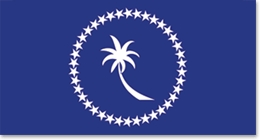 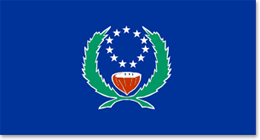 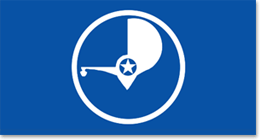 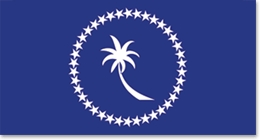 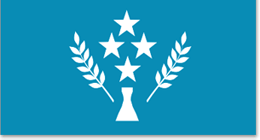 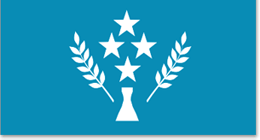 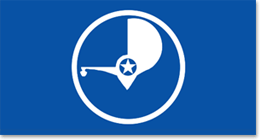 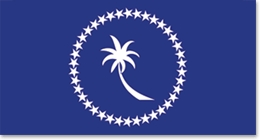 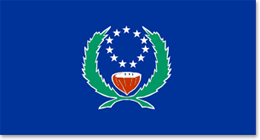 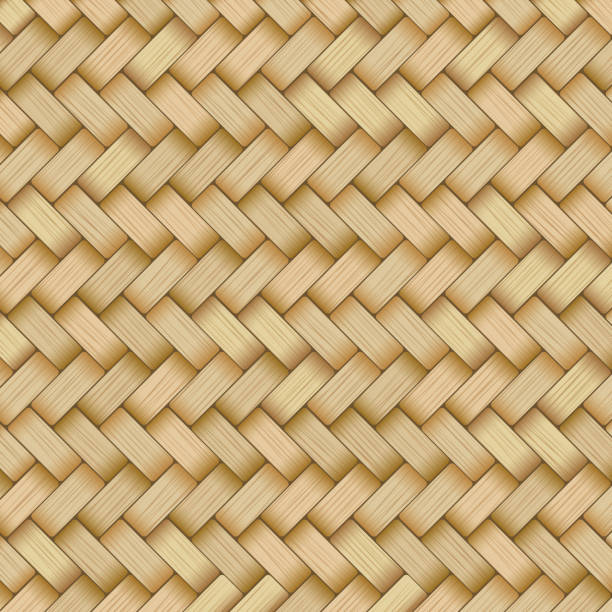 “Enhancing Synergies for a Resilient Tomorrow”
Opportunities for collaboration
CDEOC/DCO is very much open and willing to coordinate with organizations working in resilience building activities-BIG support for partners 
All the agencies are coordinating to avoid overlapping and duplication-CDEOC/DCO is supporting in this process
CDEOC/DCO, IOM and State government can implement Disaster Preparedness Plan developing by CRS in targeted municipalities and communities
Agencies inviting each other while organizing any training/meeting for capacity building of local and national staff (it is happening).
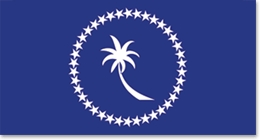 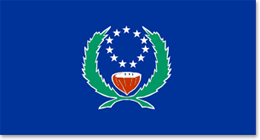 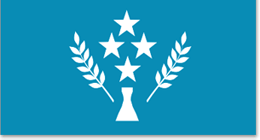 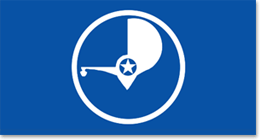 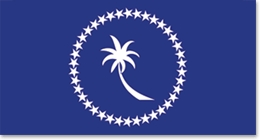 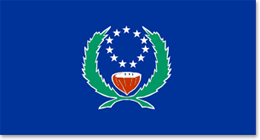 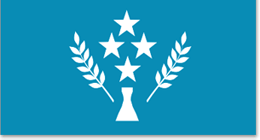 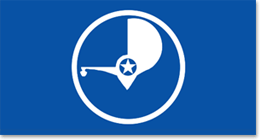 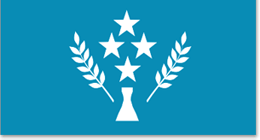 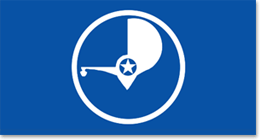 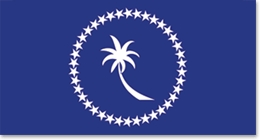 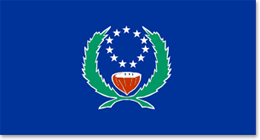 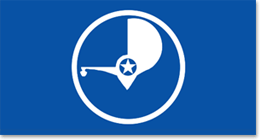 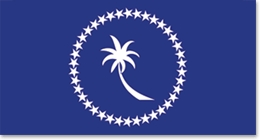 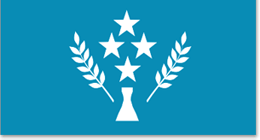 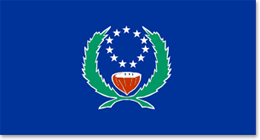 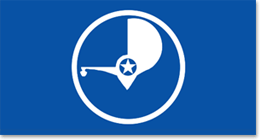 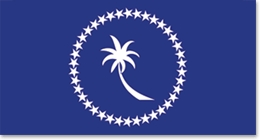 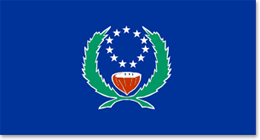 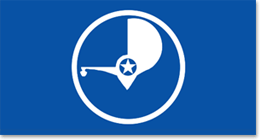 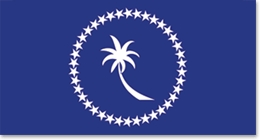 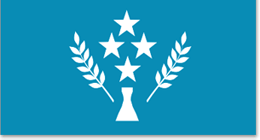 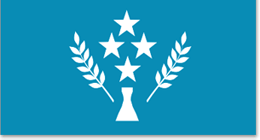 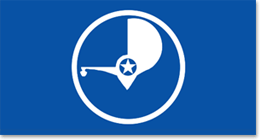 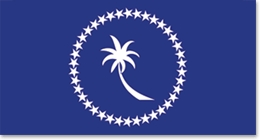 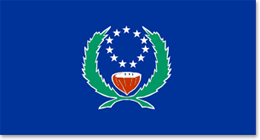 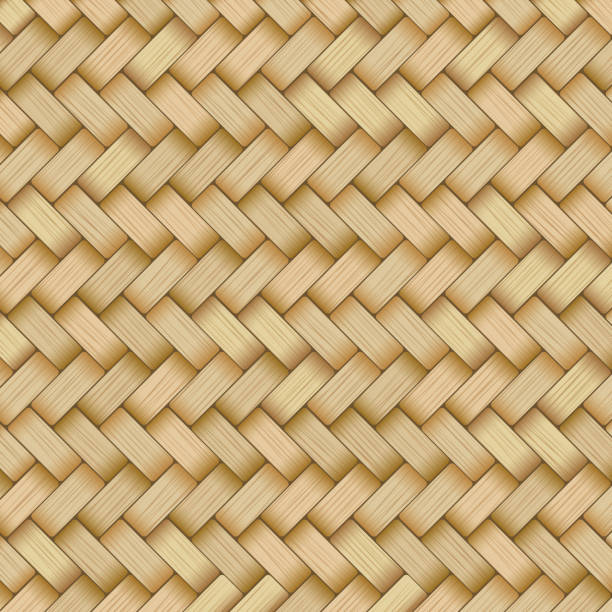 “Enhancing Synergies for a Resilient Tomorrow”
Recommendations

Sharing resources (training module, posters etc.) among agencies will reduce work of other organizations and we will not reinvent the wheel.

Sharing human resources across agencies to facilitate training for communities in specific technical issues (e.g. Red Cross can support in First Aid training while Sanitation Department and EPA can support in WASH training)
Boat/Flight Chartered sharing to make it cost effective

Continue to be intentional to avoid duplication and overlapping
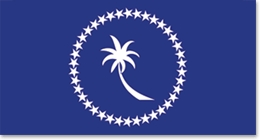 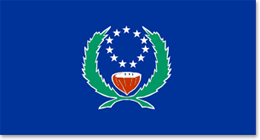 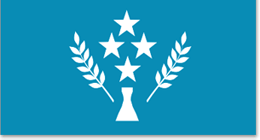 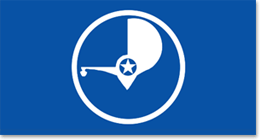 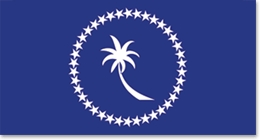 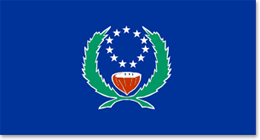 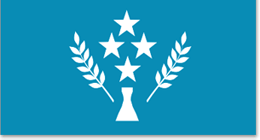 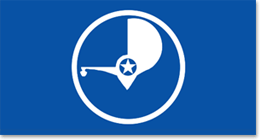 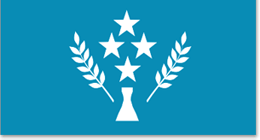 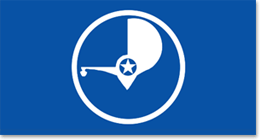 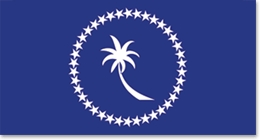 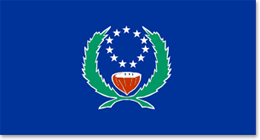 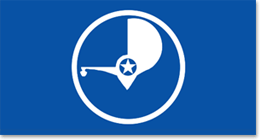 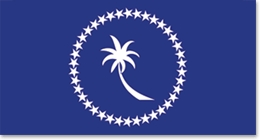 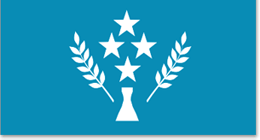 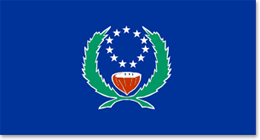 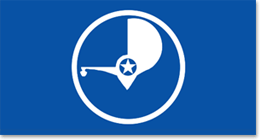 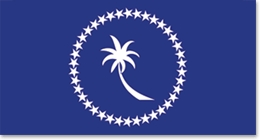 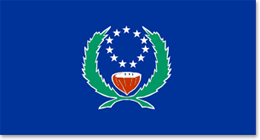 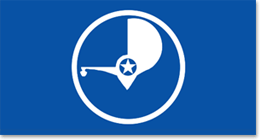 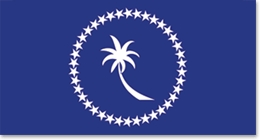 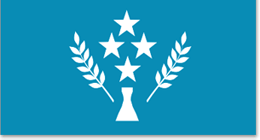 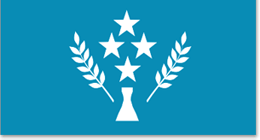 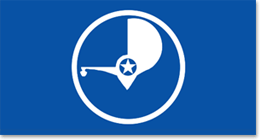 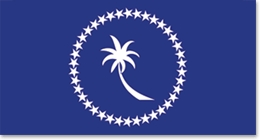 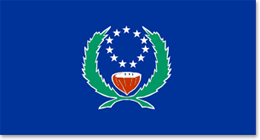 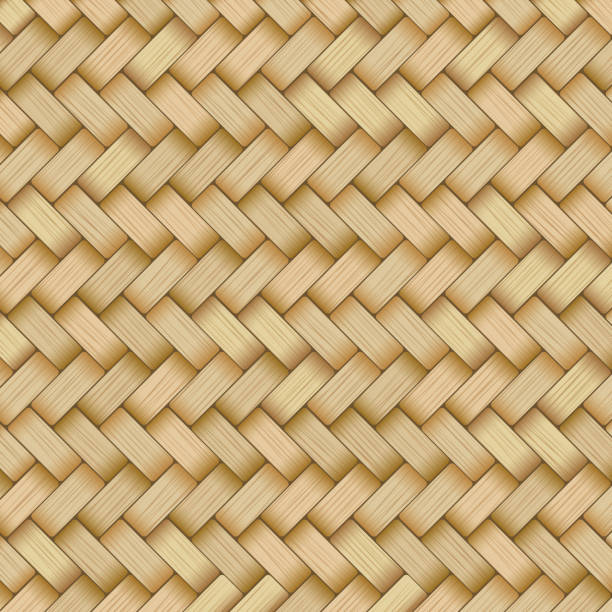 “Enhancing Synergies for a Resilient Tomorrow”
Thank you!
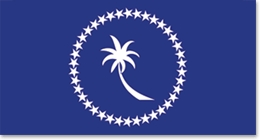 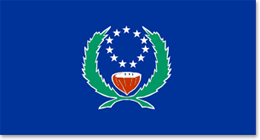 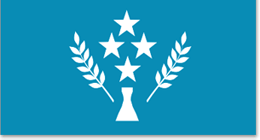 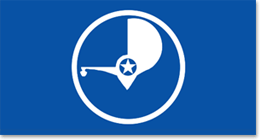 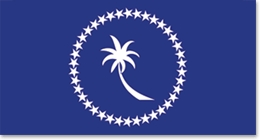 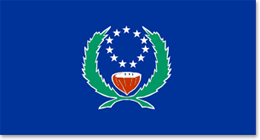 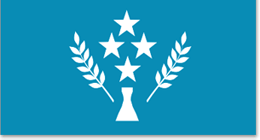 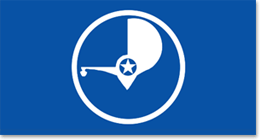 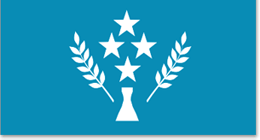 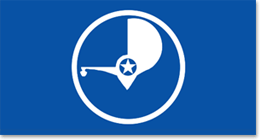 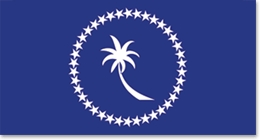 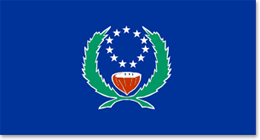 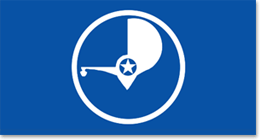 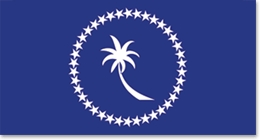 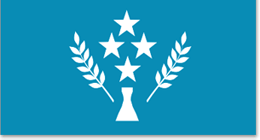 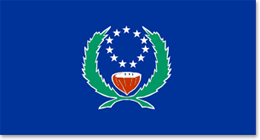 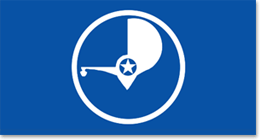 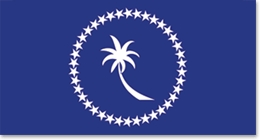 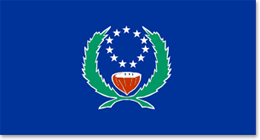 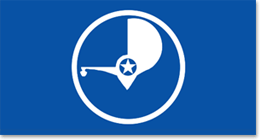 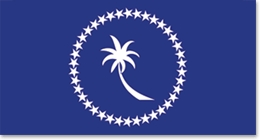 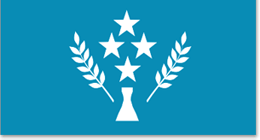 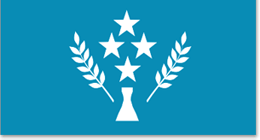 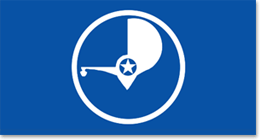 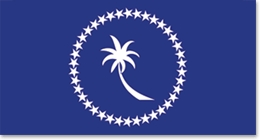 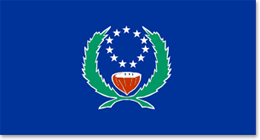 [Speaker Notes: So, as we look forward to the sign off of our Agreement and kick start on our implementation phase of the NAP,  we feel the urge to share key recommendations that not only will help better understand what we need to do, but to also fill in the gaps as we move forward in this NAP implementation.]